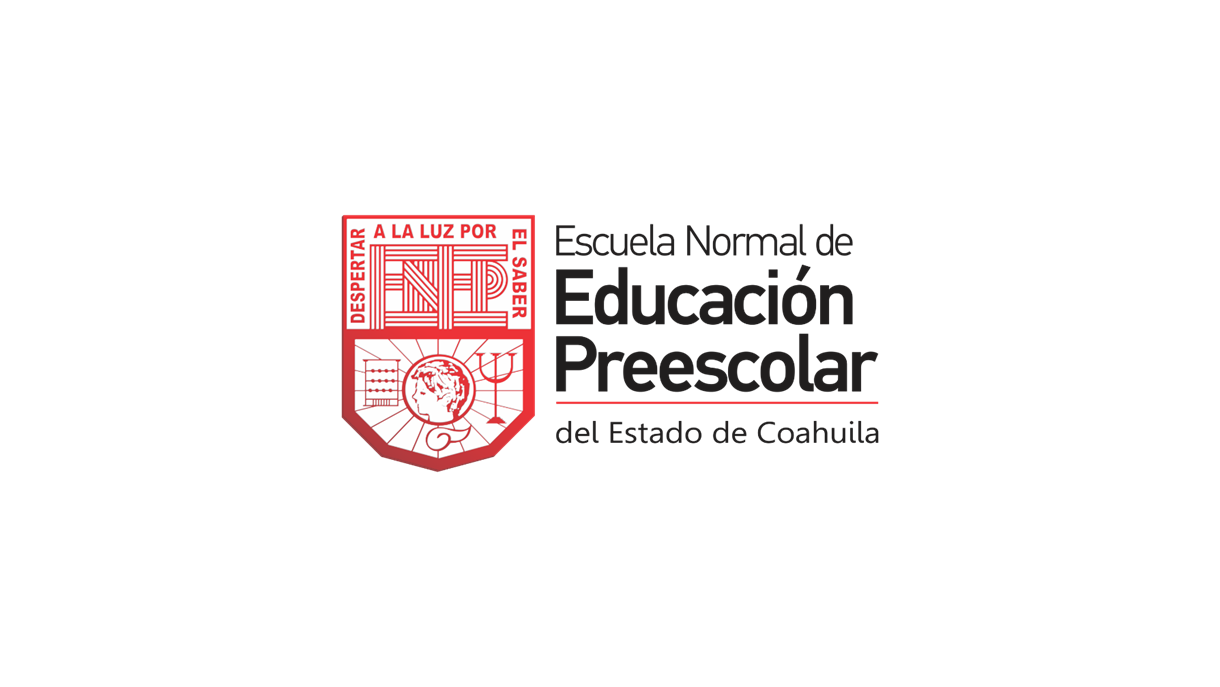 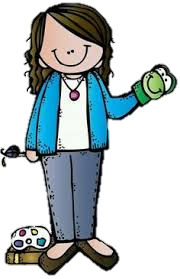 Diario de campo de la alumna practicanteJardín de niños “Eutimio Alberto Cuellar Goribar” 2°A Nombre de la alumna practicanteDiana Sofia Gutierrez Zapata
Diario de la alumna
Jardín de niños “Eutimio Alberto Cuellar Goribar” 
2°A 
Nombre de la educadora practicante
Diana Sofia Gutierrez Zapata
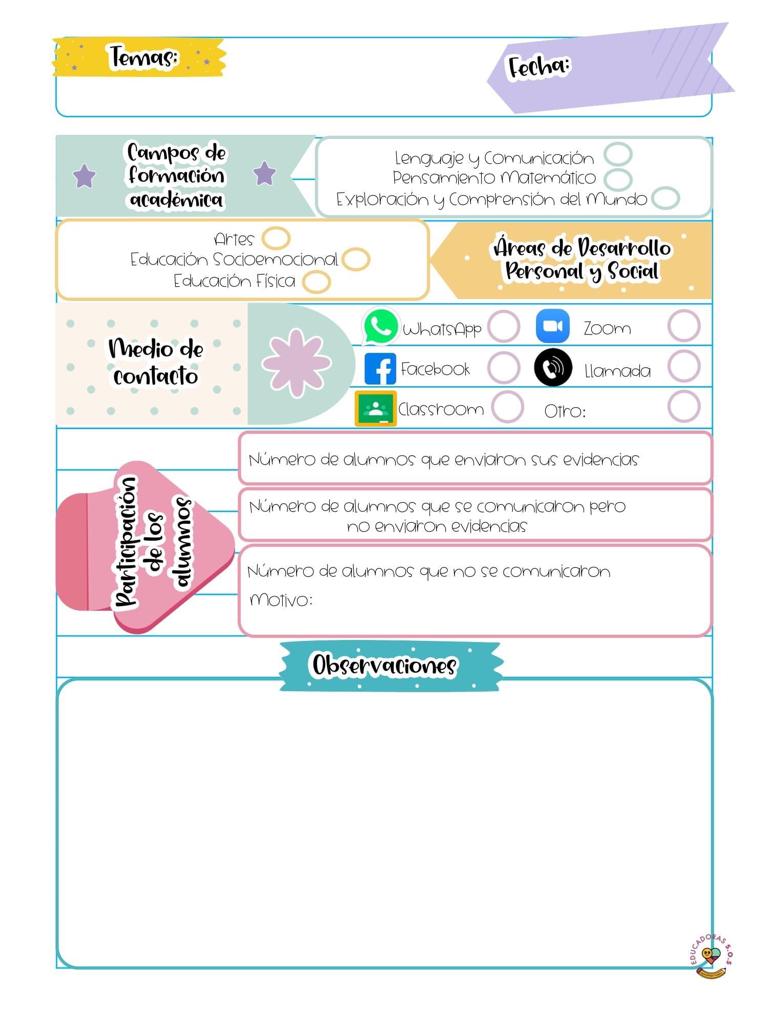 05 de febrero de 2021
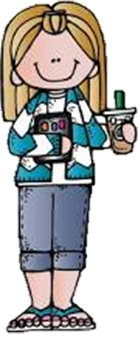 Los alumnos mandan las evidencias por semana en la recopilación del álbum 
Los alumnos se dividen en dos grupos para tomar las salas de Facebook y se conectan en días rotativos, se conectaran el jueves en un horario de 9 y 10 am.
De la intervención de la clase virtual reflexiona acerca de:
¿Cómo desarrolle la clase?
El día de hoy se realizo un video, explicando las actividades del día de hoy, el porque se realizan los honores a la bandera, como nos debemos de comportar al estar enfrente del acto cívico, así como la segunda actividad que fue de ingles, enseñarles las palabras que contenía la canción así como los movimientos y realizarlos en conjunto con la canción. 

¿ Que mejoras puedo realizar?
Explicar de manera mas adecuada, para que los alumnos, madres y padres de familia entiendan lo que se va a realizar